Engedményzés helyett zálogjogosultság, társbiztosítottság
Jogi háttér
Az új Ptk. szerint semmis (érvénytelen) az adós és hitelezője között létrejött olyan megállapodás, amely pénzkövetelés biztosítása céljából tulajdonjog, más jog vagy követelés átruházására, vételi jog alapítására irányul.
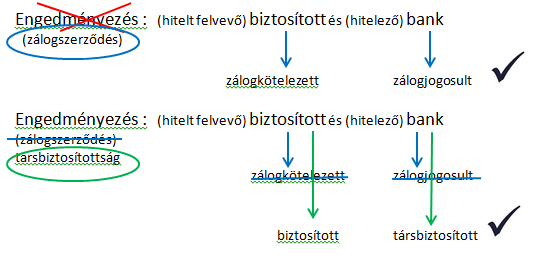 Engedményzés helyett zálogjogosultság, társbiztosítottság
Termékek, módozatok
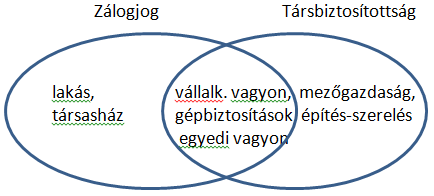 Szabályok
Szerződésmódosításoknál >>>  a már bejegyzett kedvezményezett jelölés fennmarad
    (e jelölés megtartásához nem szükséges az új nyomtatványok kitöltése), újabb, további 
     zálogjogosult vagy társbiztosított jelölése ugyanazon vagyontárgy vonatkozásában nem lehetséges

Régi Ptk-s szerződésre  új kedvezményezettség nem jegyezhető be 

Régi Ptk-s szerződésre új zálogjogosult bejegyezhető
Engedményzés helyett zálogjogosultság, társbiztosítottság
Nyomtatványok
A korábbi „Igazolás kedvezményezett bejegyzéséről” helyett két-két nyomtatvány:
Zálogjognál: Zálogkötelezetti nyilatkozat és Nyilatkozat hitelbiztosítéki záradék bejegyzéséről
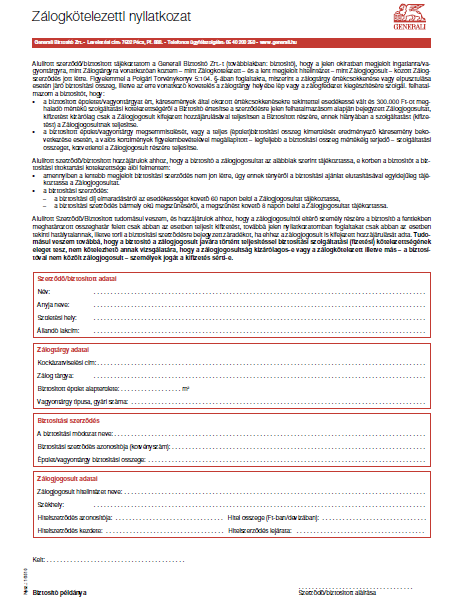 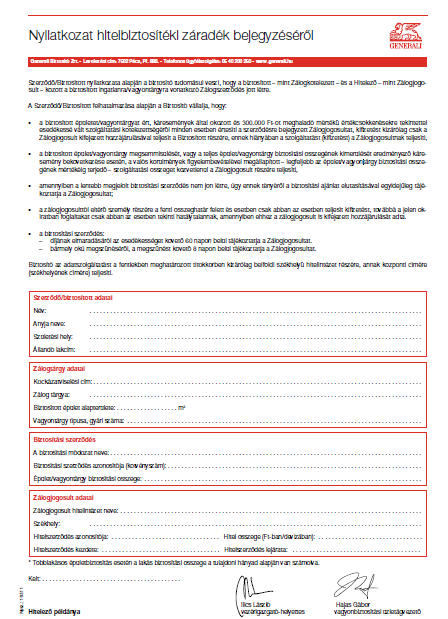 Engedményzés helyett zálogjogosultság, társbiztosítottság
Nyomtatványok
Társbiztosítottságnál: Társbiztosított jelölése* és Nyilatkozat társbiztosított bejegyzéséről (*Biztosítási ajánlat/szerződés kiegészítése)
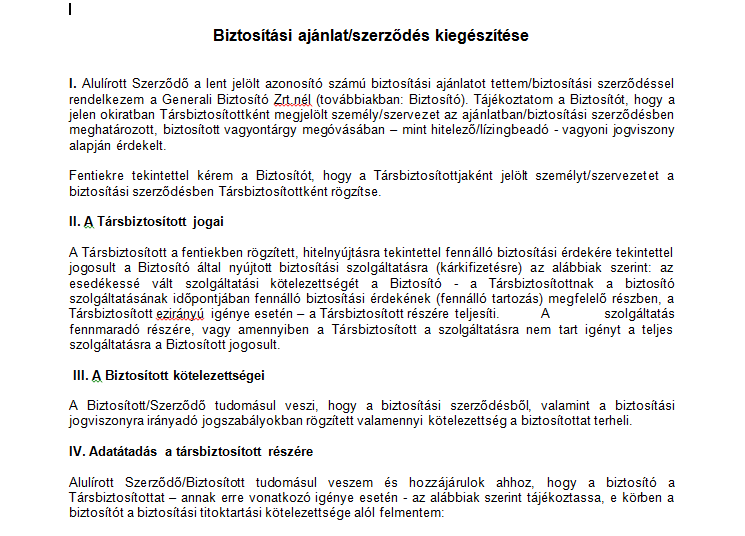 Engedményzés helyett zálogjogosultság, társbiztosítottság
Folyamatok
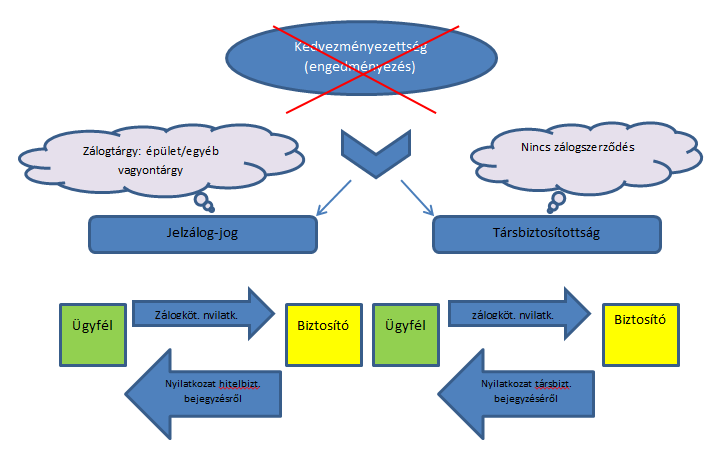